The BHS Learning Journey
Year 8 this way!
End of Year Assessment
Practice questions completed and assessed
Model answers unpicked and critiqued
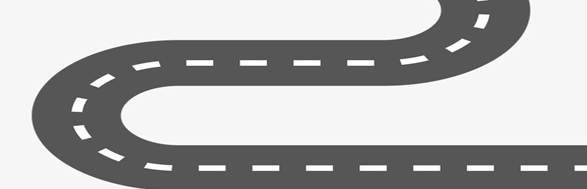 Revision techniques shared
 and modelled
TOPIC 6: Python Programming
Use while and for loops to improve a programme
Can you design a quiz using all the python skills?
Combine IF and Else statements with ELIF statements
Variables and inputs
Year 7 Summer Term 2
End of Year 7 Preparation
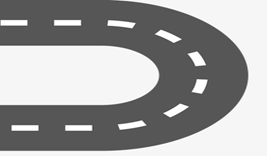 End of topic assessment
Skills we will work on this term: Explain and analysing the difference between Binary and Denary
What is ASCII?
What are the 3 types of logic gates
What is the meaning of binary?
Convert Binary to Denary
TOPIC 5: What is data representation?
Year 7 Summer Term 1
End of topic assessment
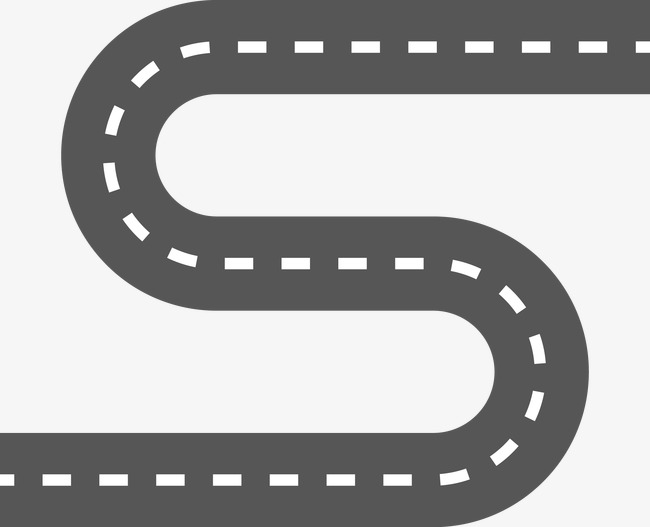 Give examples of internal hardware
What are the different types of memory?
What is meant by computer systems
What is the difference between hardware and software?
What is an input and output device?
End of topic assessment
TOPIC 4: Computer Hardware & Software
Year 7 Spring Term 2
Skills we will work on this term: Explain the difference between hardware and software?
What is a FOR loop?
What is an IF and ELSE statement?
What is a WHILE loop?
What is a print function?
What are data types and operators?
Year 7 Spring Term 1
End of topic assessment
TOPIC 3: Python Programming
Skills we will work on this term:
Application and Analysis
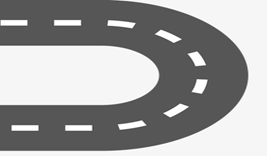 How can you make a character drop an item?
How can you get a character to move “forever”?
How do you add another character?
How do you add a score?
How do you add a lap counter?
Year 7 Autumn Term 2
End of topic assessment
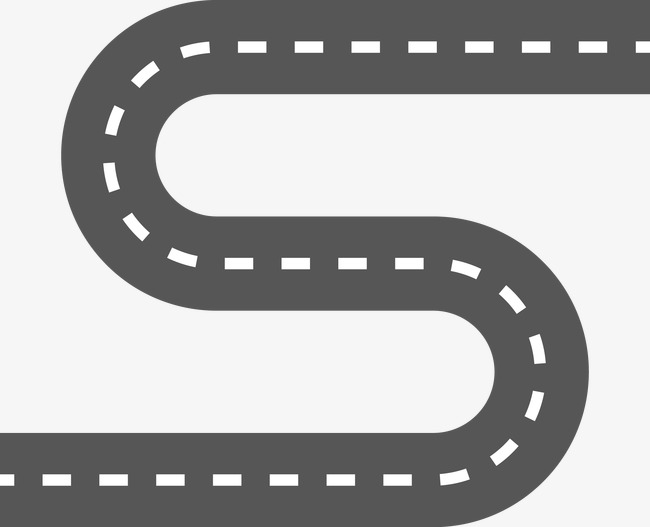 TOPIC 2: Scratch Programming
Skills we will work on this term: Evaluation and Interpreting scratch programming language
What is social networking and how can people be bullied through it?
Why is it important to protect your personal information?
What can you do to prevent or stop bullying online?
What is cyber bullying and the effects of it?
What are chat rooms?
End of topic assessment
Skills we will work on this term: Describe and Explain
Year 7 Autumn Term 1
Start to embed an enthusiasm and thirst for learning
Meet our teaching, support staff, pastoral leaders
 and SLT
Transition Process begins
TOPIC 1: What is E-safety?
Meet our Head Boy and Girl and Senior prefect team
Learn about our ethos and what it looks like in practice